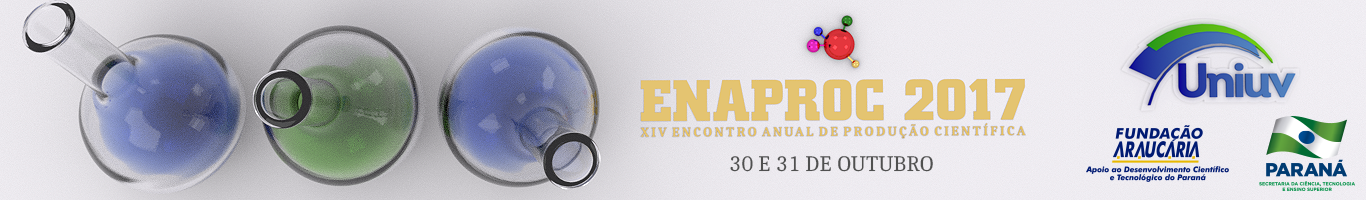 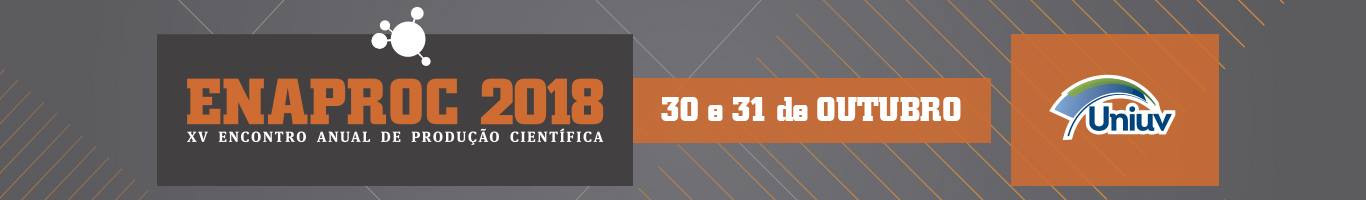 Título do Trabalho
Autor1 (Instituição)
Autor2 (Instituição) 
Autor3 (Instituição)
Orientador(Instituição)
Co-orientador(Instituição)
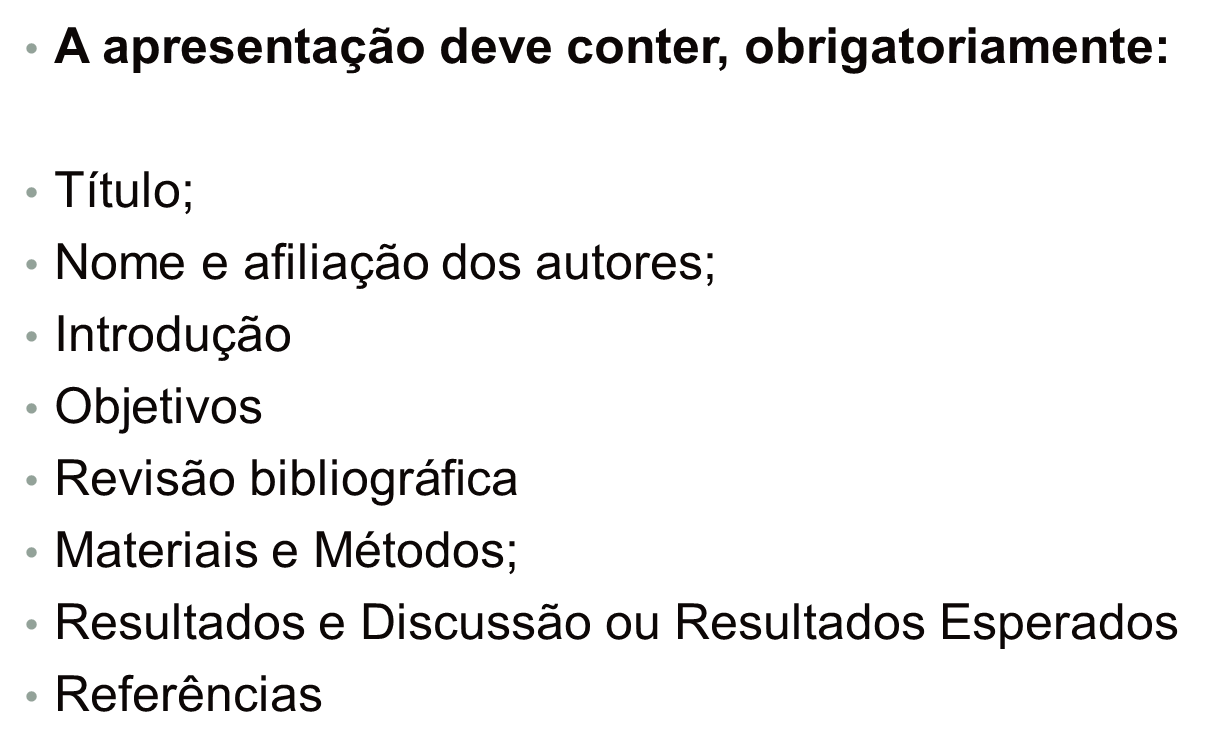 A apresentação deve seguir o padrão de slides deste modelo;

Cada apresentação terá de 15 a 20 minutos para a exposição do autor;

Sugere-se 1 slide por minuto.